CALIPSO Health & Air Quality
Creating tool to help identify Smoke Plumes Observed with CALIPSO and LANDSAT to Improve Future Research and Decision Making
Jordan Vaa (Project Lead)
Ashna Aggarwal
Courtney Duquette
Background Information
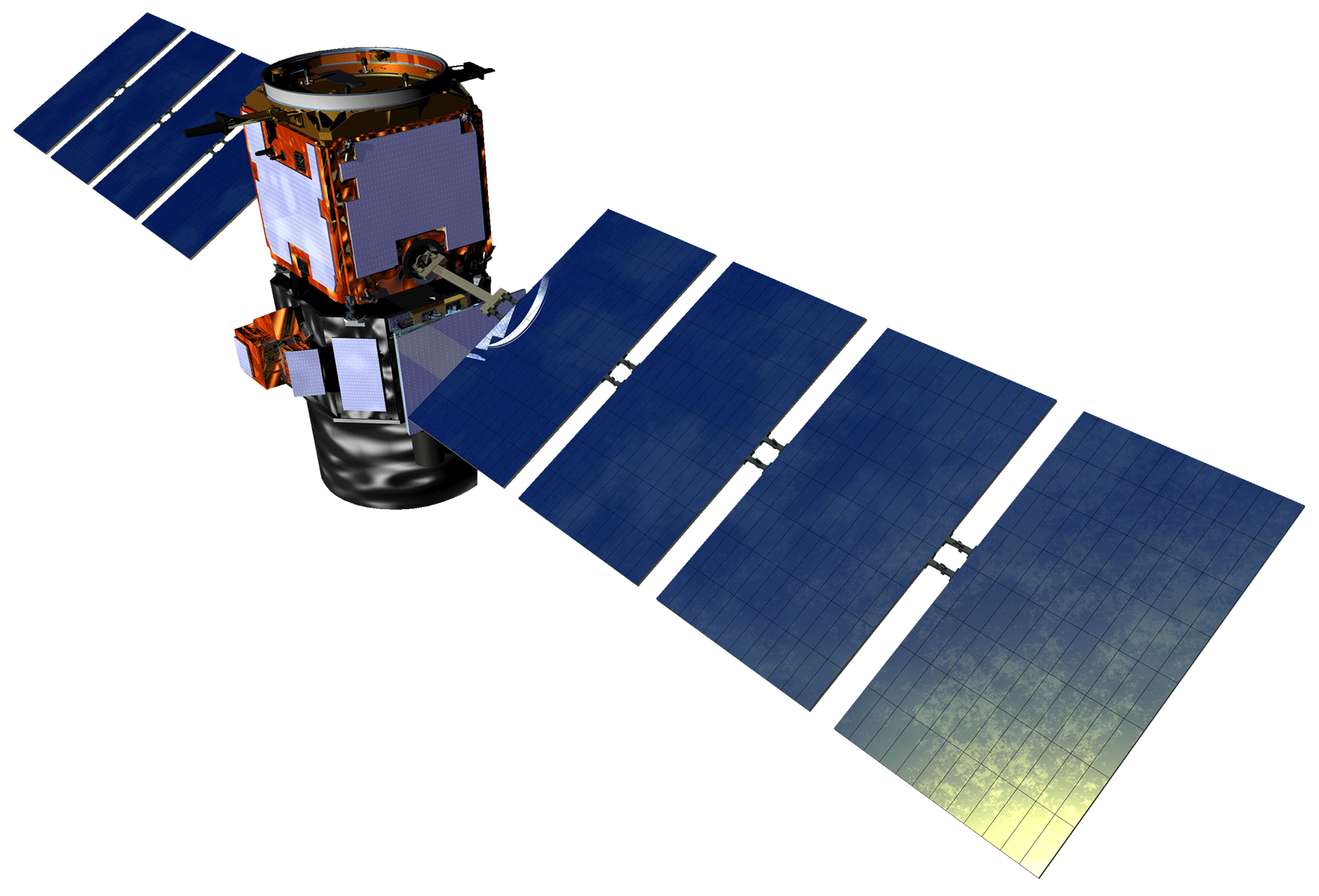 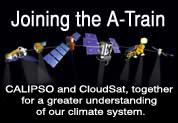 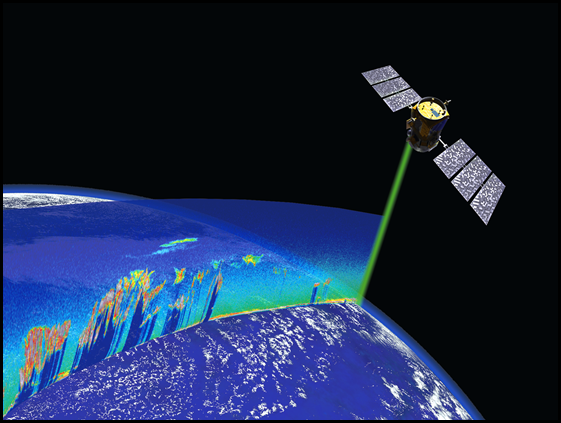 CALIPSO
Imaging Infrared Imager (IIR)
Wide-Field Camera (WFC)
Cloud-Aerosol Lidar with Orthogonal Polarization (CALIOP)
Community Concerns
Community Concerns
Current tool outdated
Unable to query aerosol types







Partners
NASA CALIPSO Science Team; Partner POC: Dr. Charles Trepte and Dr. Amber Soja
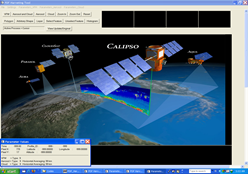 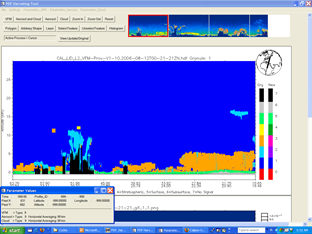 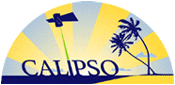 [Speaker Notes: Partner Organizations
NASA CALIPSO Science Team; Partner POC: Dr. Charles Trepte and Dr. Amber Soja
Community Concerns
Currently, the CALIPSO science team is using an outdated tool for data visualization and manipulation. This makes it very difficult to adapt and update the tool.
Amidst the wealth of CALIPSO data, it is difficult for researchers to quickly query aerosol types based on classification.]
Objectives
Create a tool that allows researchers working with CALIPSO to view and classify clouds and aerosols
Selected object of interest can be exported into a database
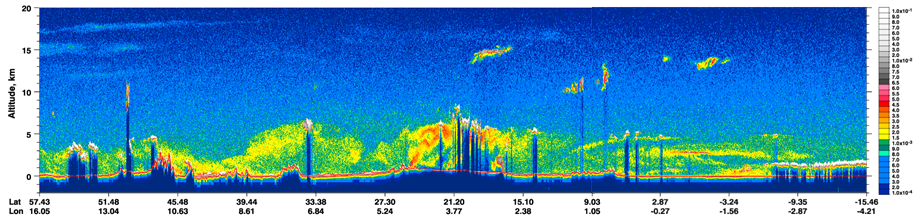 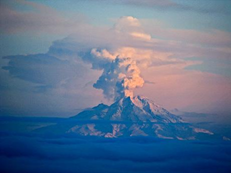 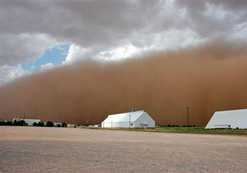 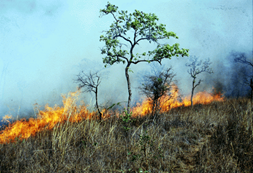 [Speaker Notes: Objectives Overview
This project is focused on the development of a tool translated from an existing IDL code that will allow researchers working with Cloud-Aerosol Lidar and Infrared Pathfinder Satellite Observations (CALIPSO) to analyze clouds and aerosols. This tool will allow researchers to identify, outline, and categorize a suspected object. Then, the object will be exported into a database organized by criteria based on the researchers needs, such as location and aerosol type. With an organized method of storing specific aerosol objects, future analysis by the CALIPSO science team and other research groups will be more efficient.]
Project Methodology
NASA Earth observations
CALIPSO, CALIOP - Vertical Profile of Aerosols
Terra and Aqua, Moderate Resolution Imaging Spectroradiometer (Modis)
Acquisition & Processing
Our tool will take the .hdf files and produce plotted images where aerosol objects of interest can be selected
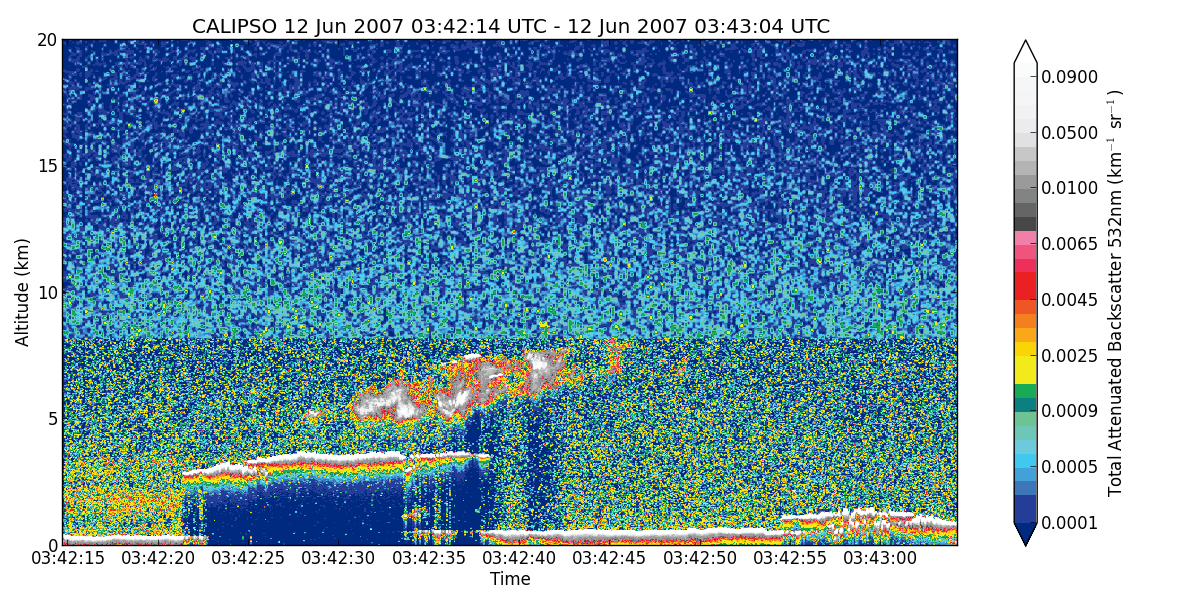 [Speaker Notes: Earth Observations & Parameters
CALIPSO, CALIOP - Vertical Profile of Aerosols
Terra and Aqua, Moderate Resolution Imaging Spectroradiometer (Modis)]
Results
Pictures of Final tool once completed
Conclusions
Benefits of Research
Simplification of collaboration by providing CALIPSO researchers with a centralized data repository
Translation of the tool over from IDL into Python allows greater adaptability and flexibility
Organization of data based on identifiable characteristics of smoke and other aerosol objects
Future Work
Setting up the database in which the images can be stored
Further organization of the database depending on object characteristics
[Speaker Notes: Benefit to End-User:
Simplify data collaboration by providing researchers with a centralized data repository
By translating the tool over from IDL into Python, it will allow for greater adaptability and flexibility
A means of  organizing data based on identifiable characteristics of smoke and other aerosol objects]
Acknowledgements
Advisors
Dr. Kenton Ross (NASA DEVELOP National Program)

Partners
NASA CALIPSO Science Team; Partner POC: Dr. Charles Trepte and Dr. Amber Soja

Others
Brian Magill (NASA CALIPSO Science Team)
Nathan Owen (Langley DEVELOP Center Lead)
Chad Smith (Langley DEVELOP Assistant Center Lead)
This material is based upon work supported by NASA through contract NNL11AA00B and cooperative agreement NNX14AB60A.
[Speaker Notes: Advisors & Mentors:
Dr. Kenton Ross (NASA DEVELOP National Program)
Partner Organizations
NASA CALIPSO Science Team; Partner POC: Dr. Charles Trepte and Dr. Amber Soja]